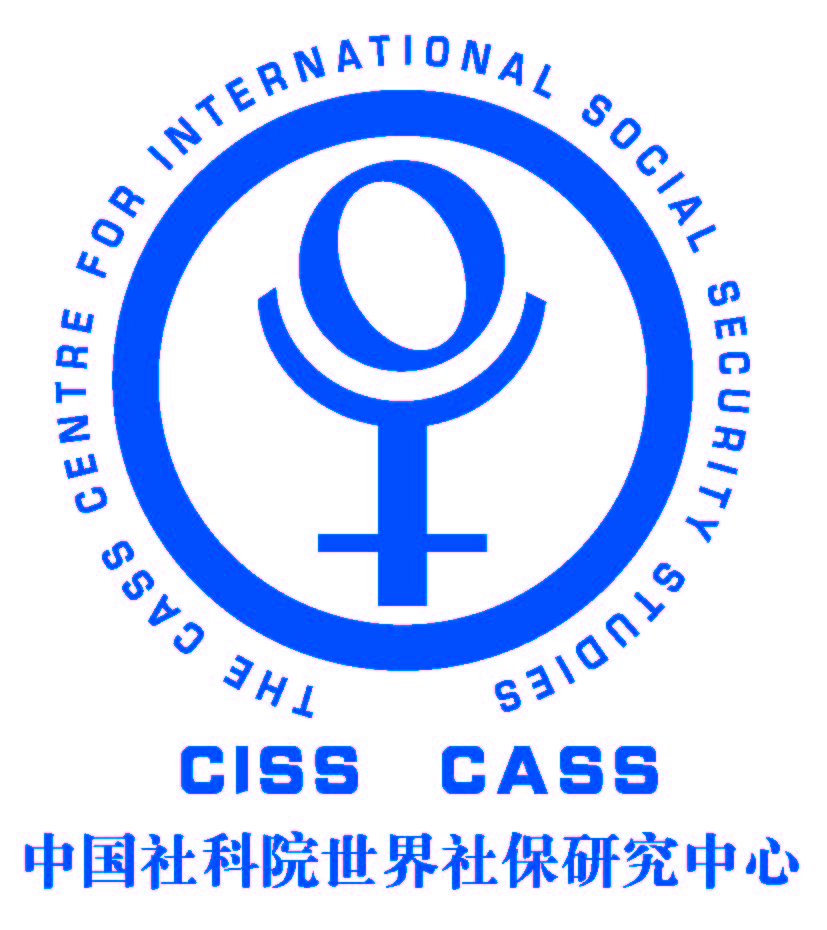 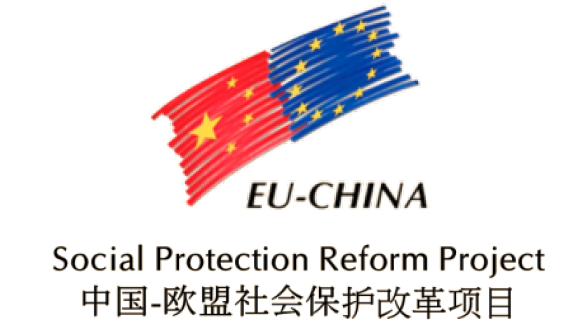 危机后OECD国家养老金改革措施
房连泉

2016年1月21日
● 改革主要集中两方面：
     改善财务可持续性
     提高养老金充足性

14 OECD国家通过延长工作和参保时间，增强财务能力  
14 countries the focus has been on increasing financial sustainability often through a longer working life.  .
● 11个国家采取措施提高养老金收入
Improving income adequacy was also common as 11 OECD countries introduced measures that will improve pension benefits at least for some groups of people.
● 一些国家采取混合措施In several countries measures with mixed outcomes were implemented.
●14个国家改革是普遍的，9个国家中幅改革，3个国家改革较小
 The scope of the reforms is expected to be broad in 14 countries, medium in nine and narrow in three.
Improving financial sustainability（提高可持续性）
● The most popular measure was to strengthen the incentives to work by increasing the minimum retirement age and/or the main retirement age.（提高退休年龄）
● Almost no country resorted to direct nominal benefit cuts. （一般不消减名义待遇）
● A much larger number of countries changed the  indexation of pension benefits to less generous uprating mechanisms（改变待遇指数化方式）.
● Many countries raised revenues by increasing taxes or contribution rates in defined-benefit systems（提高费率）.
● Measures to curb pension administration costs were quite common（降低管理成本）.
Increasing retirement-income adequacy（提高养老金充足性）
● Several countries have taken measures to increase the coverage of voluntary private pension schemes（扩展自愿性计划覆盖）.
● Some countries awarded retroactive pension credits or reduced the impact of missing years of contributions on pension levels（待遇追溯记分）.
● In some defined-contribution schemes, contribution rates have been increased, while some countries chose to reduce the effective taxation of pensioners’ income（DC计划提高费率）.
● The countries that did not make any change were Estonia, Hungary, Iceland, Mexico, Slovenia, Turkey and the United States（一些国家改革未有改革）.
Figure  Current and future retirement ages for a man entering the labour market at age 20
              各国20岁男性劳动力将来的退休年龄
Figure   Theoretical long-term net replacement rates（各国理论上的长期替代率）
美国社保改革形势
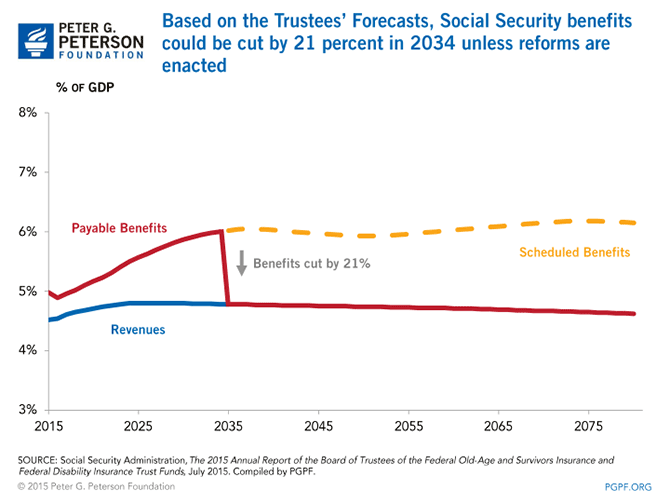 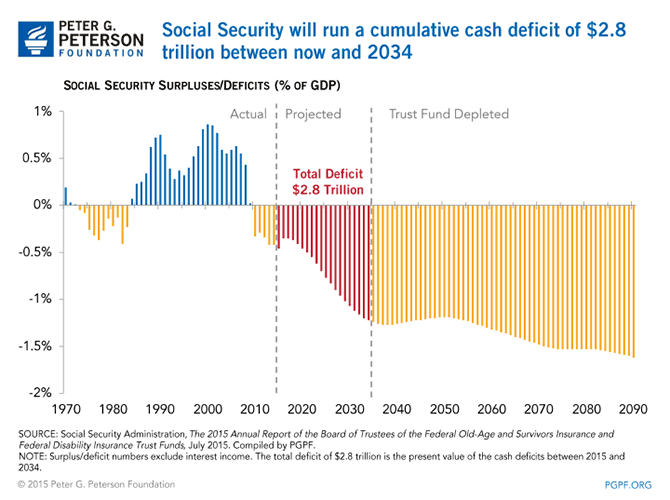 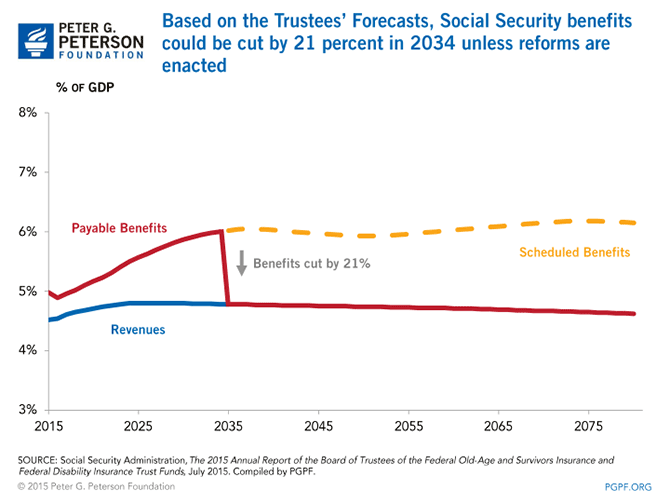 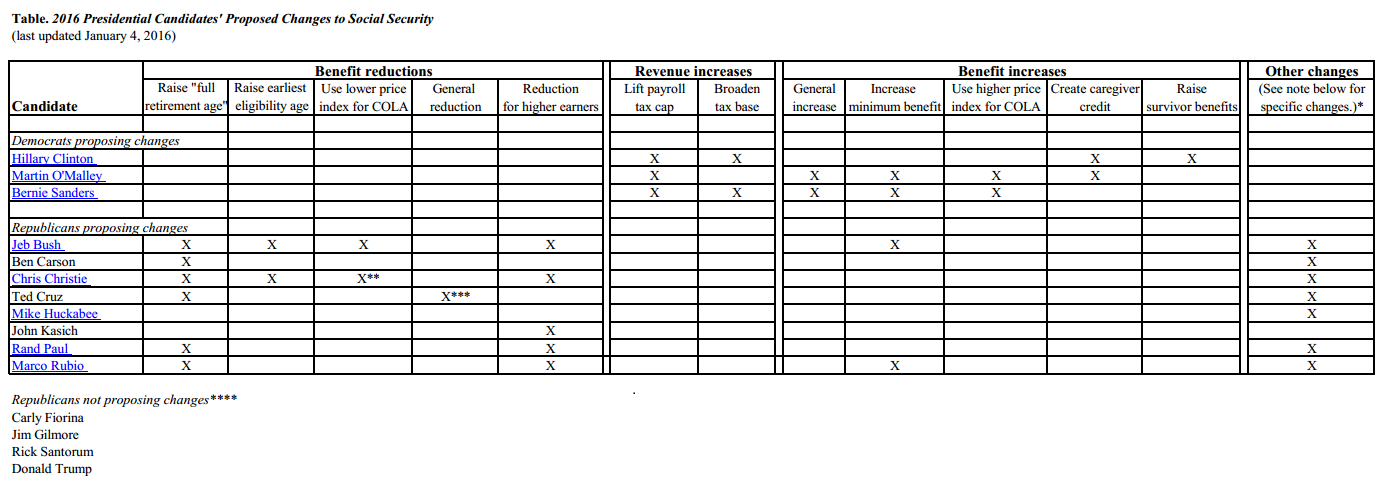 谢谢！